DO NOW
Red Scare
As the united States attempted to contain communism abroad, the search for communists at home led to an increase in gov’t created propaganda 
This propaganda was created to:
Teach citizens how to deal with Possible attacks by communist nations – what to do if there is a nuclear attack
teach citizens How to determine who was a communist and who was not
Show citizens how their lives would be different if they lived under communism 
All of it was aimed at creating fear and mistrust
Red Scare Propaganda
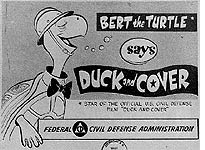 This video was created to teach children what to do in case of a nuclear attack 
While watching the video take notes of the questions on the handout, class discussion to follow 
https://www.youtube.com/watch?v=IKqXu-5jw60
Red Nightmare!
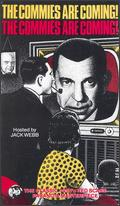 This short film was created to show Americans how their lives would be different if they lived in a communist soviet union town
While watching the video take notes of the questions on the handout, class discussion to follow 
https://www.youtube.com/watch?v=cgR4apcz_Ew